Организация профориентационной работы в условиях дополнительного образования
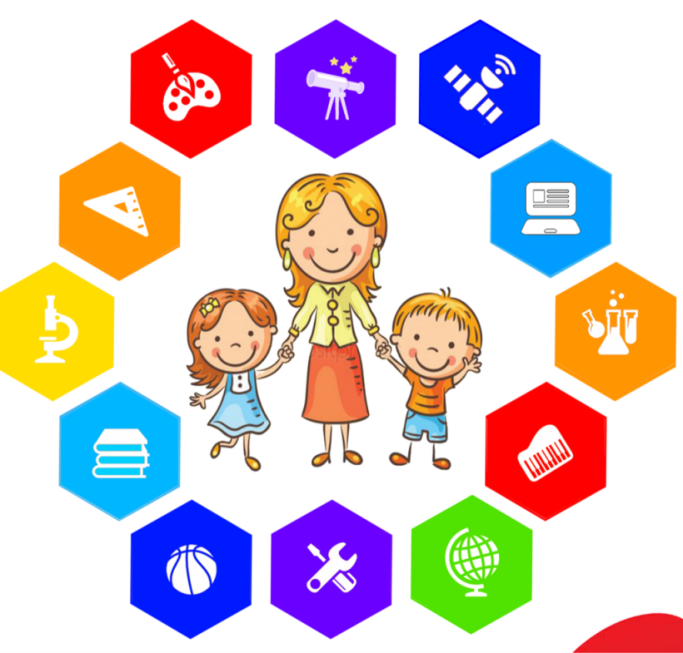 Воробьева Л.В., заведующий отделением внеурочной занятости и дополнительного образования детей МБОУ «Лицей №101»
«Как хорошо когда у человека есть возможность выбрать себе профессию не по необходимости, а сообразуясь с душевными склонностями.» Апшерони А.
Система дополнительного образования детей в России возникла в 1992 году. Она явилась преемником внеклассной и внешкольной работы, внешкольного воспитания. Это тот базис, на котором выстраивается система, получившая в законодательстве название — дополнительное образование детей. 
Главное принципиальное отличие его от своего предшественника в том, что это образование ведется так же, как другие типы и виды образования, — по конкретным образовательным программам. 
Ценность дополнительного образования детей в том, что оно усиливает вариативную составляющую общего образования и помогает ребятам в профессиональном самоопределении, способствует реализации их сил, знаний, полученных в базовом компоненте.
В рамках реализации национального проекта «Образование» разработаны федеральные проекты и один из проектов «Успех каждого ребенка» направлен на формирование эффективной системы выявления, поддержки и развития способностей и талантов у детей и молодежи, направленной на самоопределение и профессиональную ориентацию всех обучающихся.
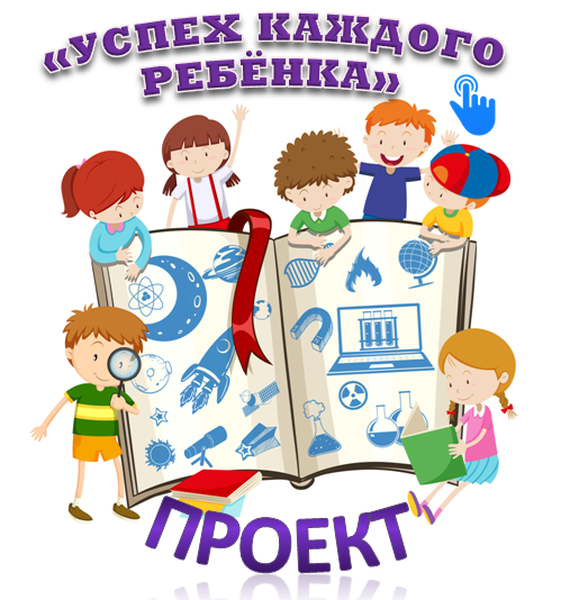 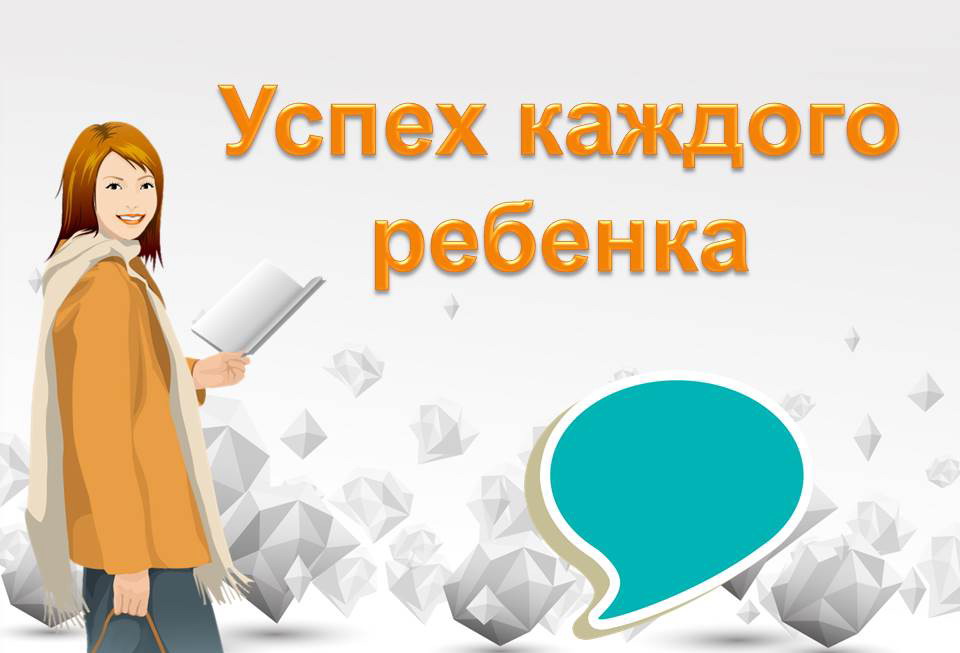 В лицеи  реализуются программы художественной, физкультурно-спортивной, социально-гуманитарного , естественно-научного , социально –педагогической направленности. Педагогический коллектив осуществляет изучение научно - теоретических основ и практического опыта профориентационной работы с учащимися, что позволят целенаправленно и последовательно заниматься вопросами ранней профессиональной ориентации.
Ансамбль современного танца «Меридиан»
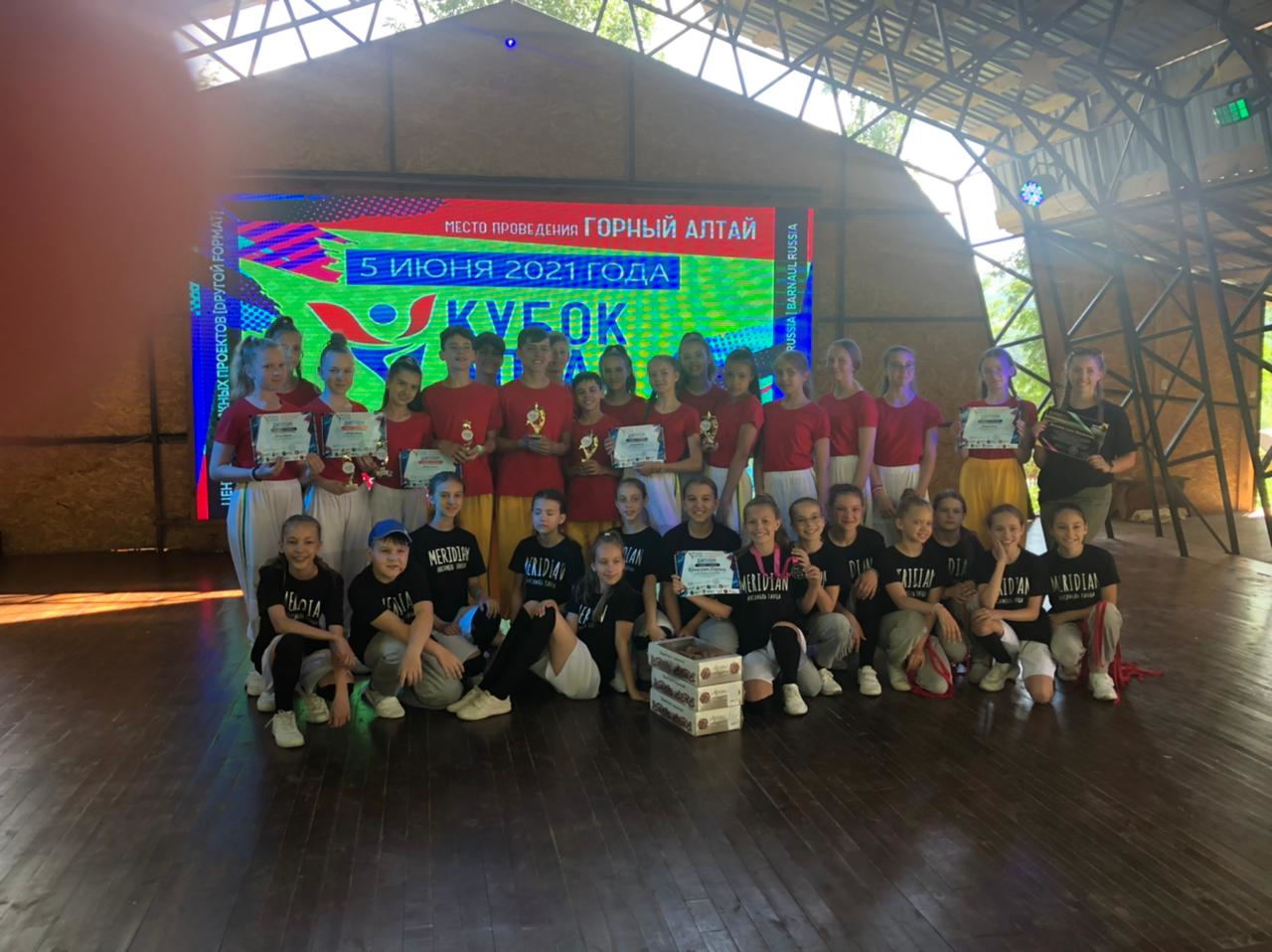 Ансамбль эстрадного танца «Реноме»
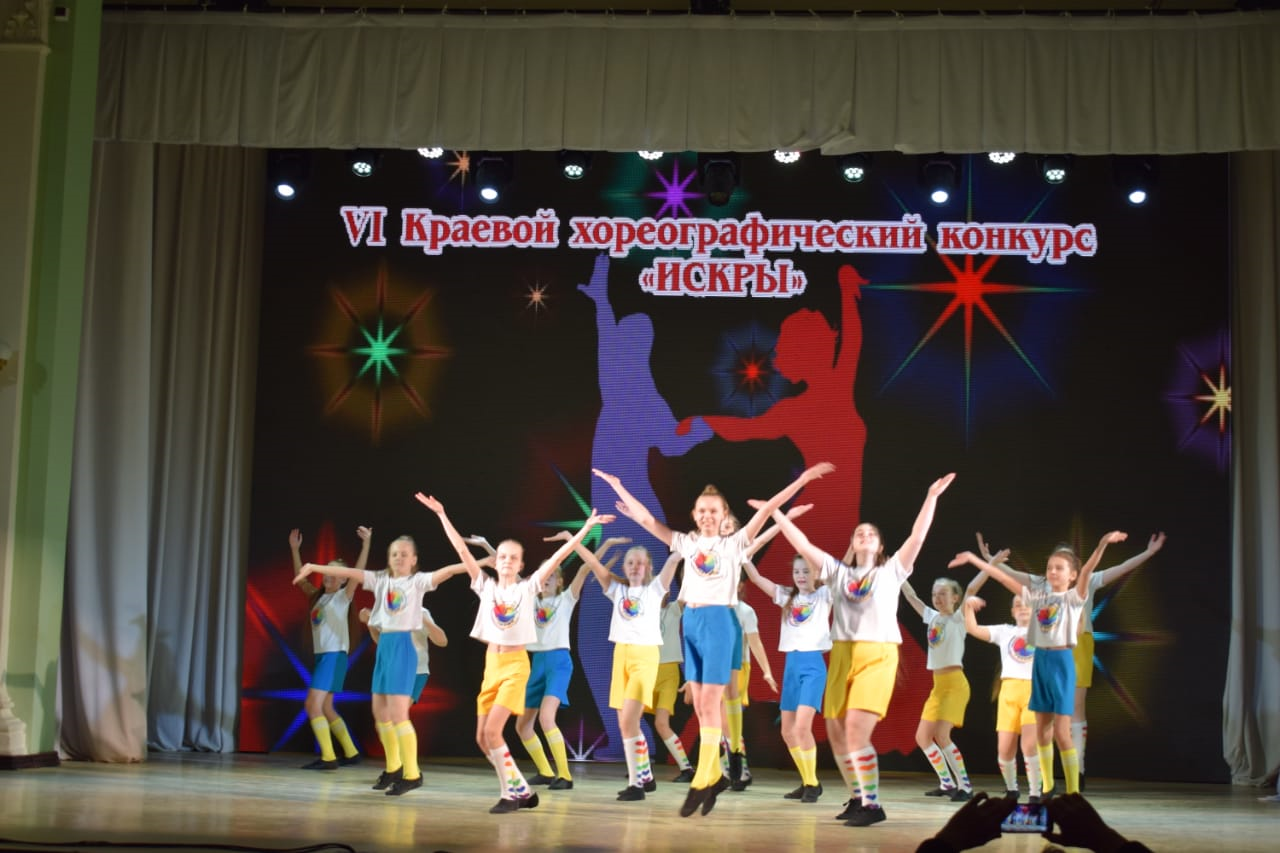 Шахматы
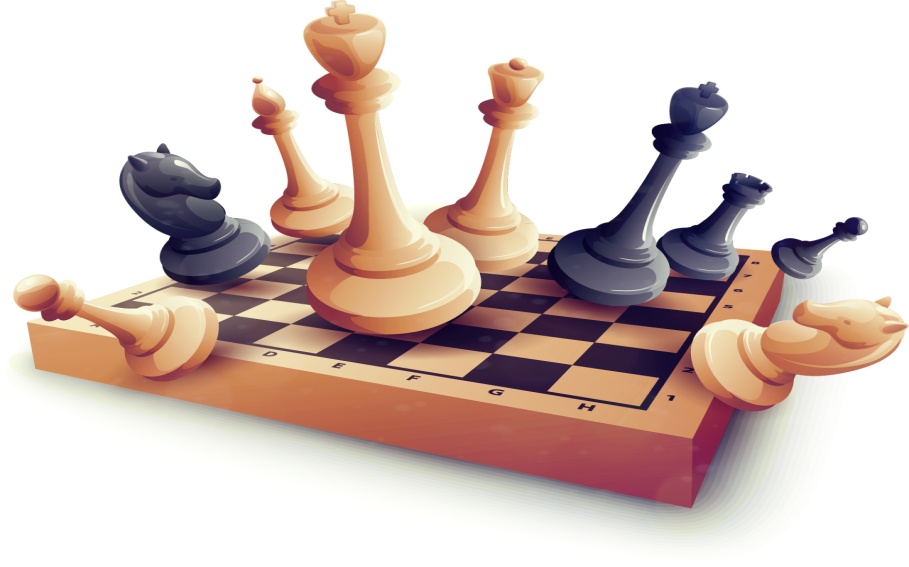 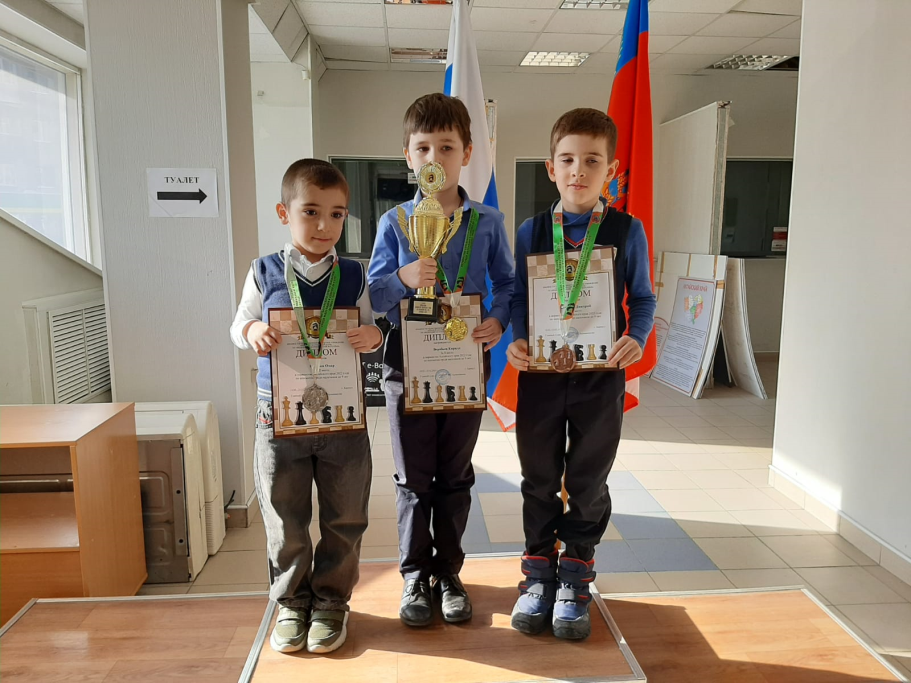 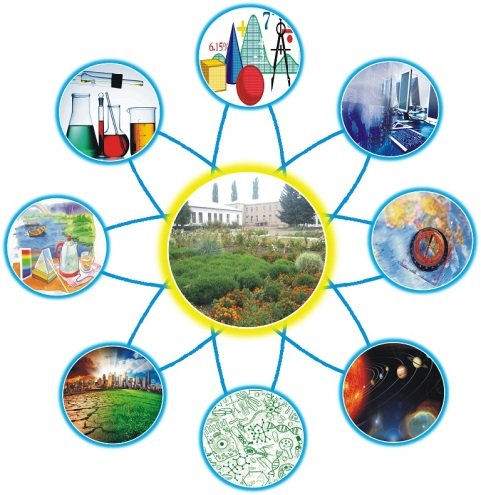 На протяжении пяти лет в рамках дополнительной общеобразовательной общеразвивающей  программы обучающимся 10 и 11 классов естественно-научного профиля предоставляется возможность обучения на занятиях, которые ведут преподаватели медицинского университета. Лицеисты с интересом погружаются в мир медицины на курсах «Истории медицины», «Основы нормальной физиологии», «Основы анатомии», «Первая помощь» , «Биология и медицина», «Практическая химия». Учащиеся изучают не только изучают теорию, но и осваивают практическую часть, участвуют в профессиональных пробах.
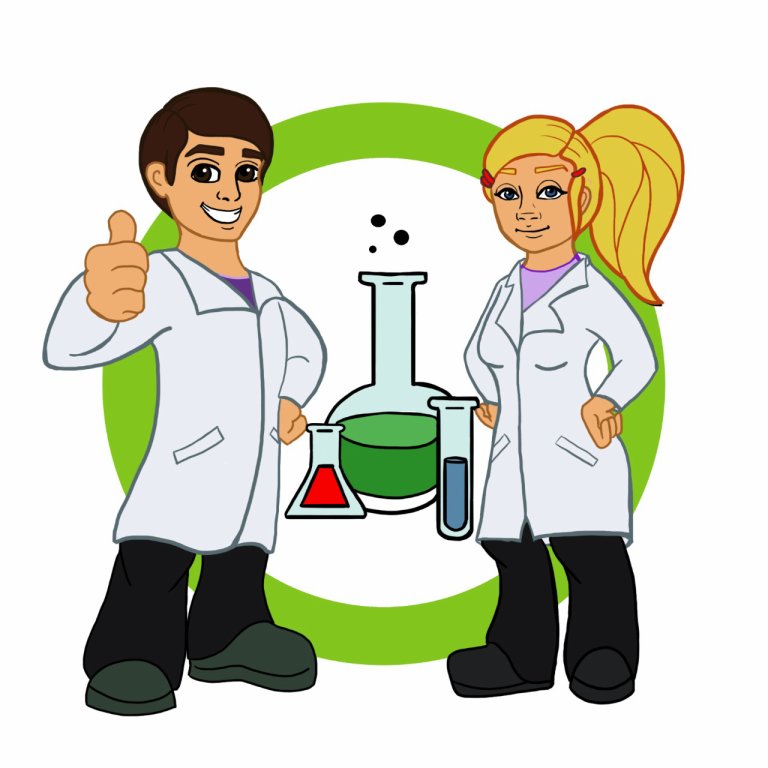 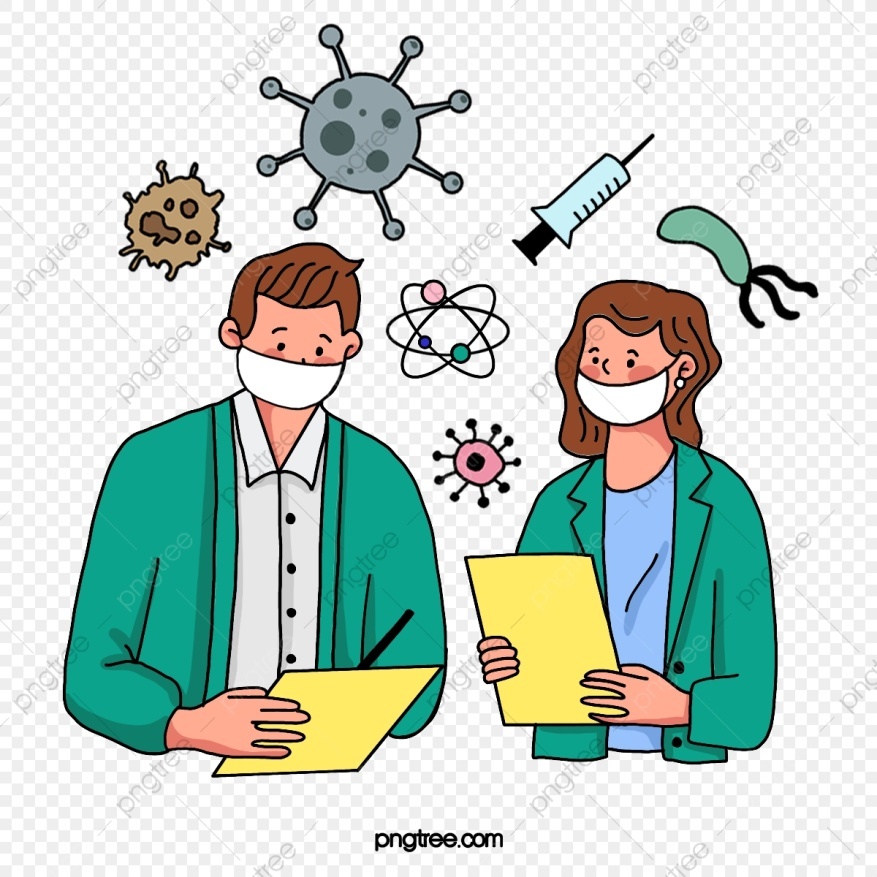 Результаты востребованности выпускников ежегодно подтверждают актуальность данного направления работы: в 2022 году по итогам поступления из 25 обучающихся естественно-научного класса 22 (88%) зачислены на специальности в соответствии с профилем, из них 12 (54,5 %) в медицинские вузы.
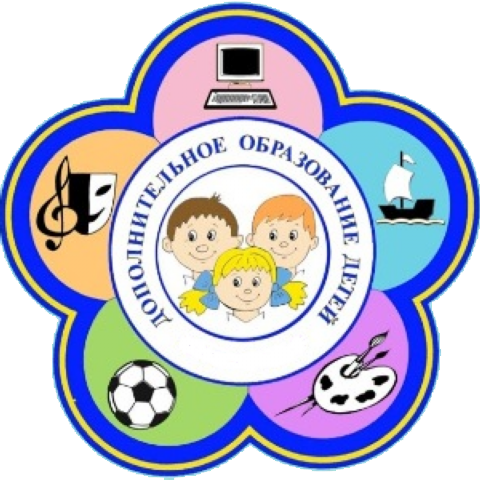 Педагоги МБОУ «Лицея №101» реализуют те дополнительные общеразвивающие программы, которые представляют собой реальный интерес для подростков, способствуют адекватному вхождению их в реальную жизнь, получению первичного профессионального опыта.
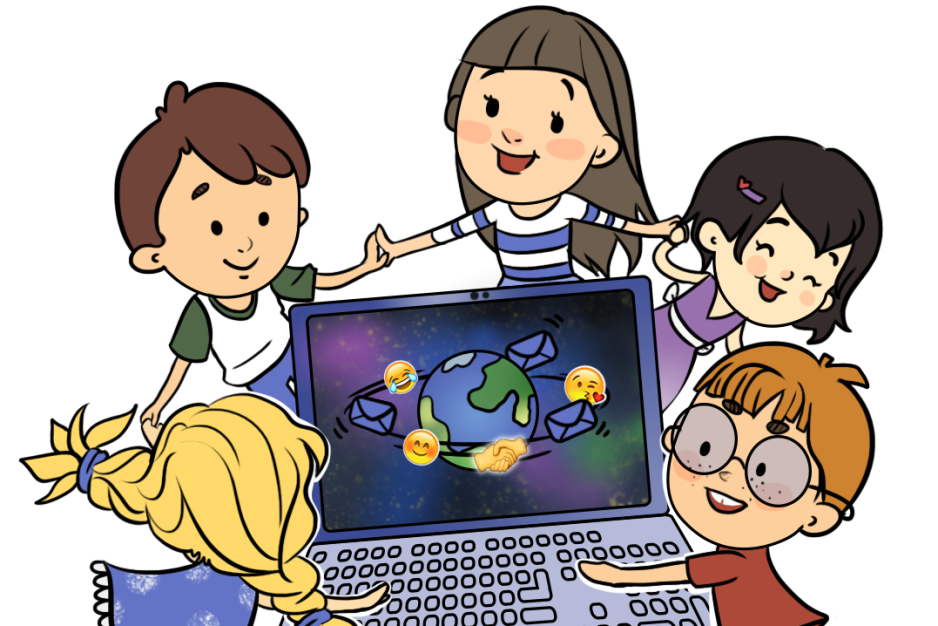 В различных сферах общественной и профессиональной деятельности ценятся такие способности и качества, как способность принимать ответственные решения и умение работать в команде, нестандартное мышление, организованность, отзывчивость, чуткость, коммуникабельность, креативность.
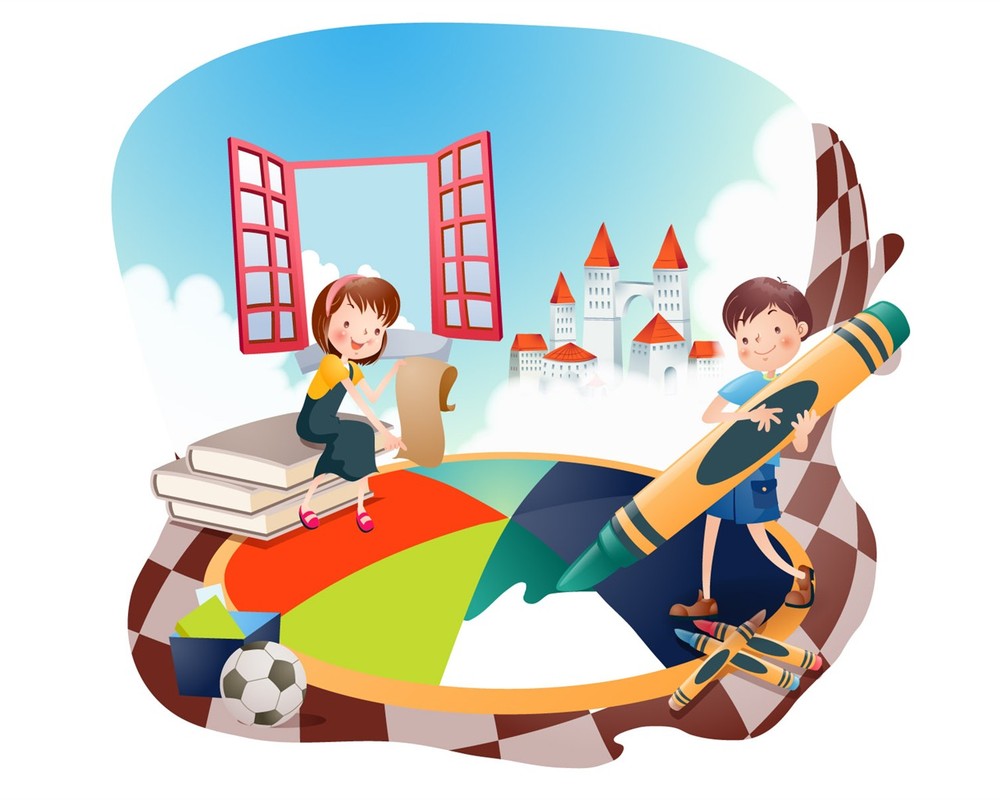 Эти и другие необходимые для социализации личности качества развиваются посредством творческой деятельности, которая предполагает вариативность, свободу выбора, формирование дивергентного мышления, что позволяет подростку занять определённое место в системе взаимоотношений со сверстниками, а в дальнейшем достойное место в обществе.
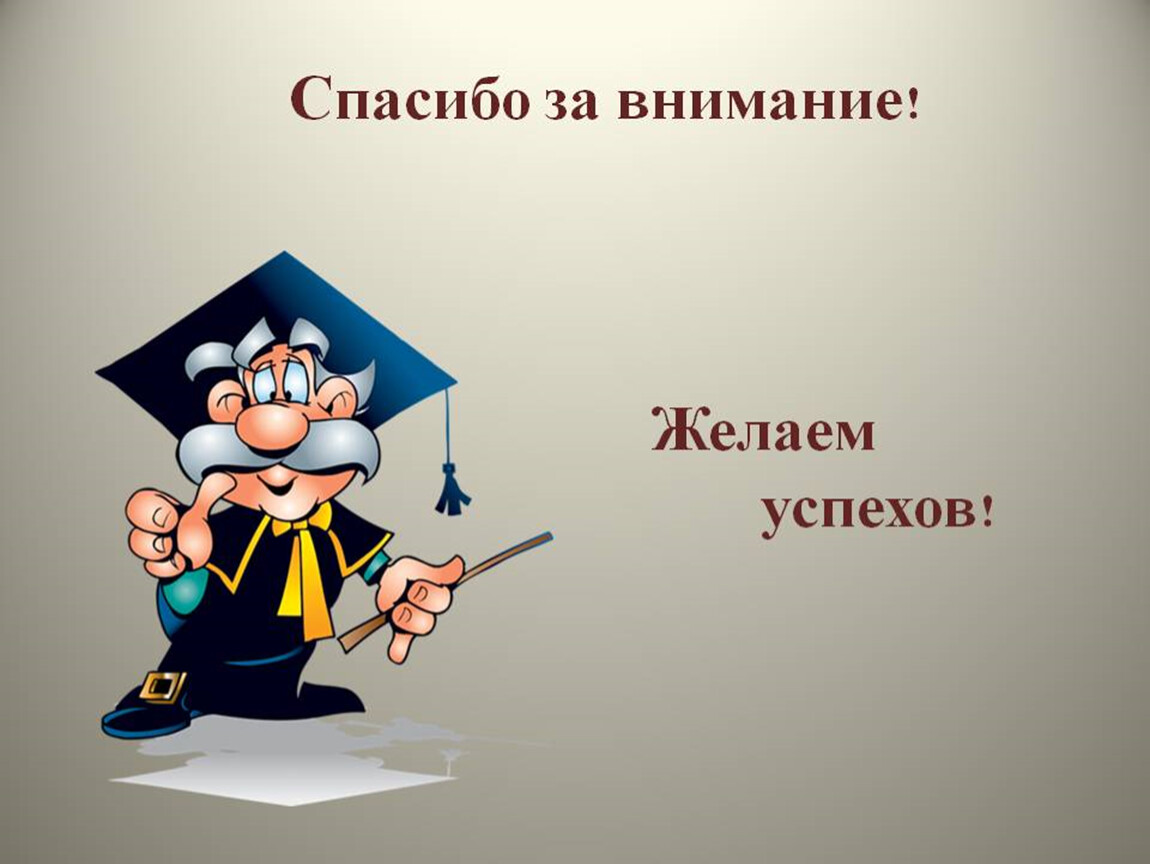